Gina Delaney
Development Officer - South East
www.mentalhealthireland.ie
gina@mentalhealthireland.ie
087 835 3925
John McElhinney
Development Officer Clare Limerick North Tipperary
085 8768522
johnmcelhinney@mentalhealthireland.ie
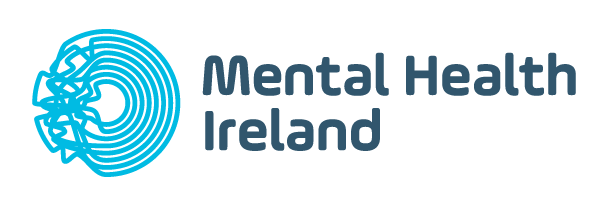 Regional Positive Ageing Week  2020 Partners
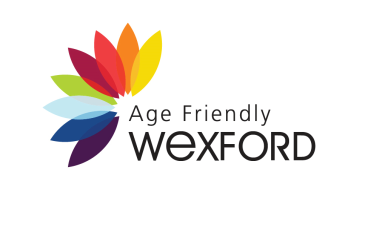 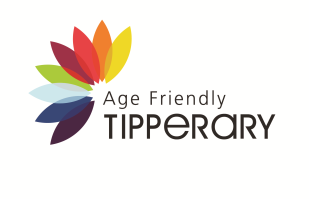 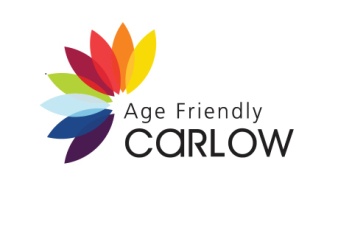 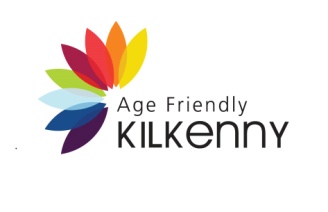 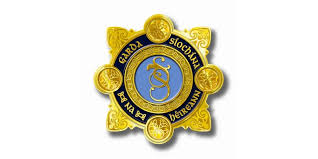 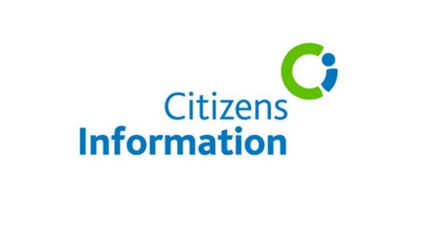 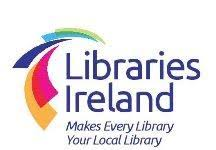 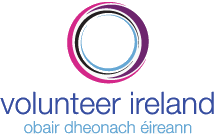 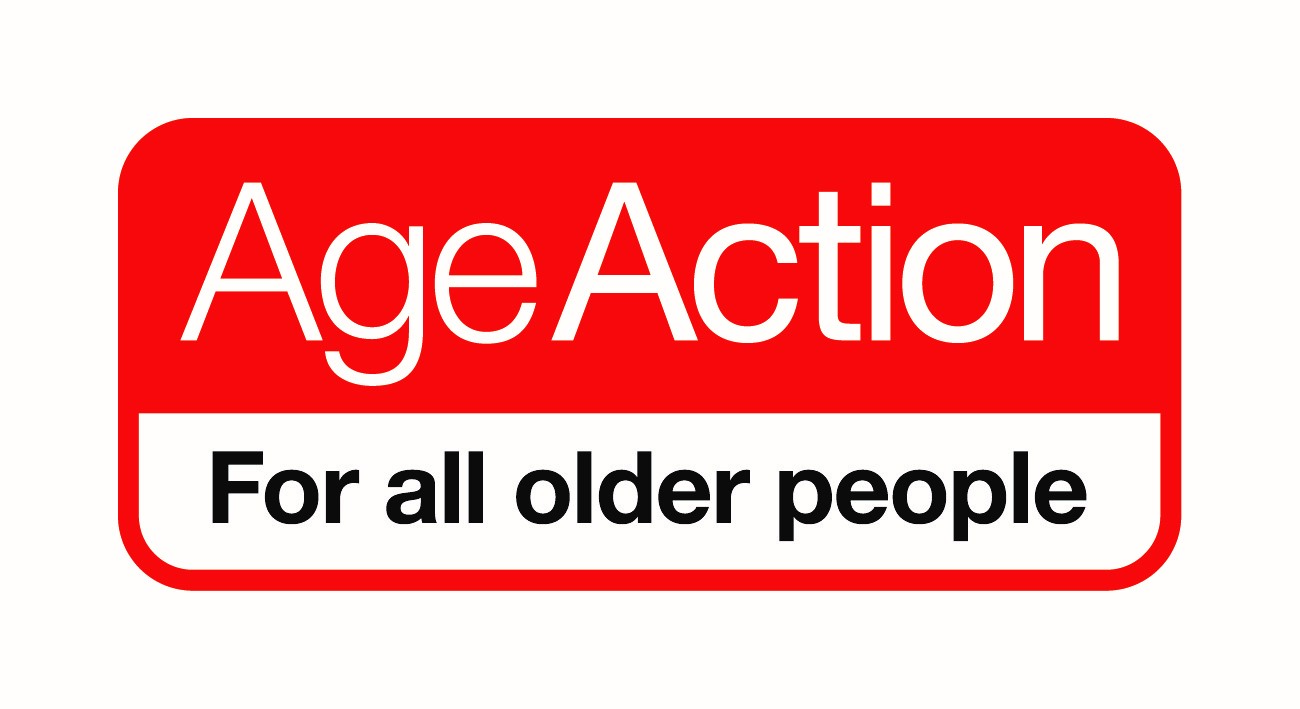 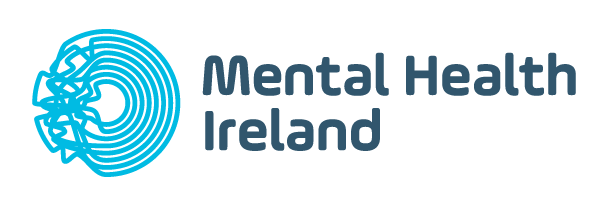 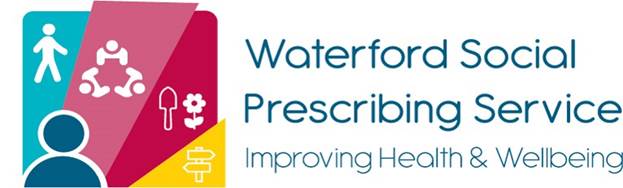 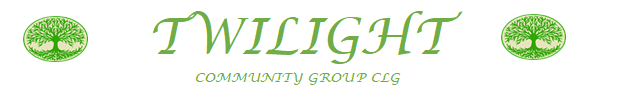 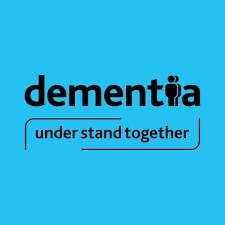 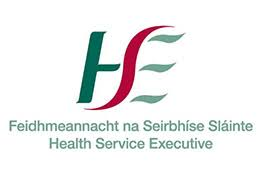 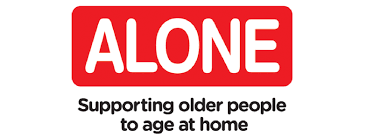 This Regional Action for Positive Ageing has been funded by The Healthy Ireland Fund, supported by the Department of Health and the Department of Children and Youth Affairs
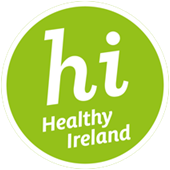 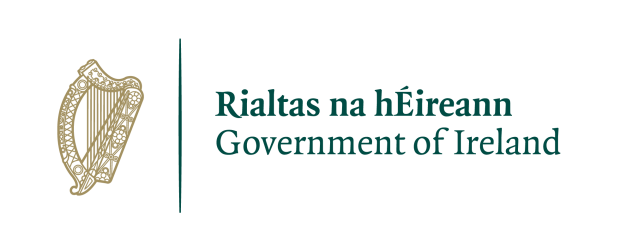 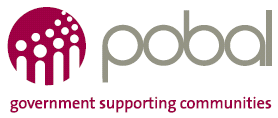